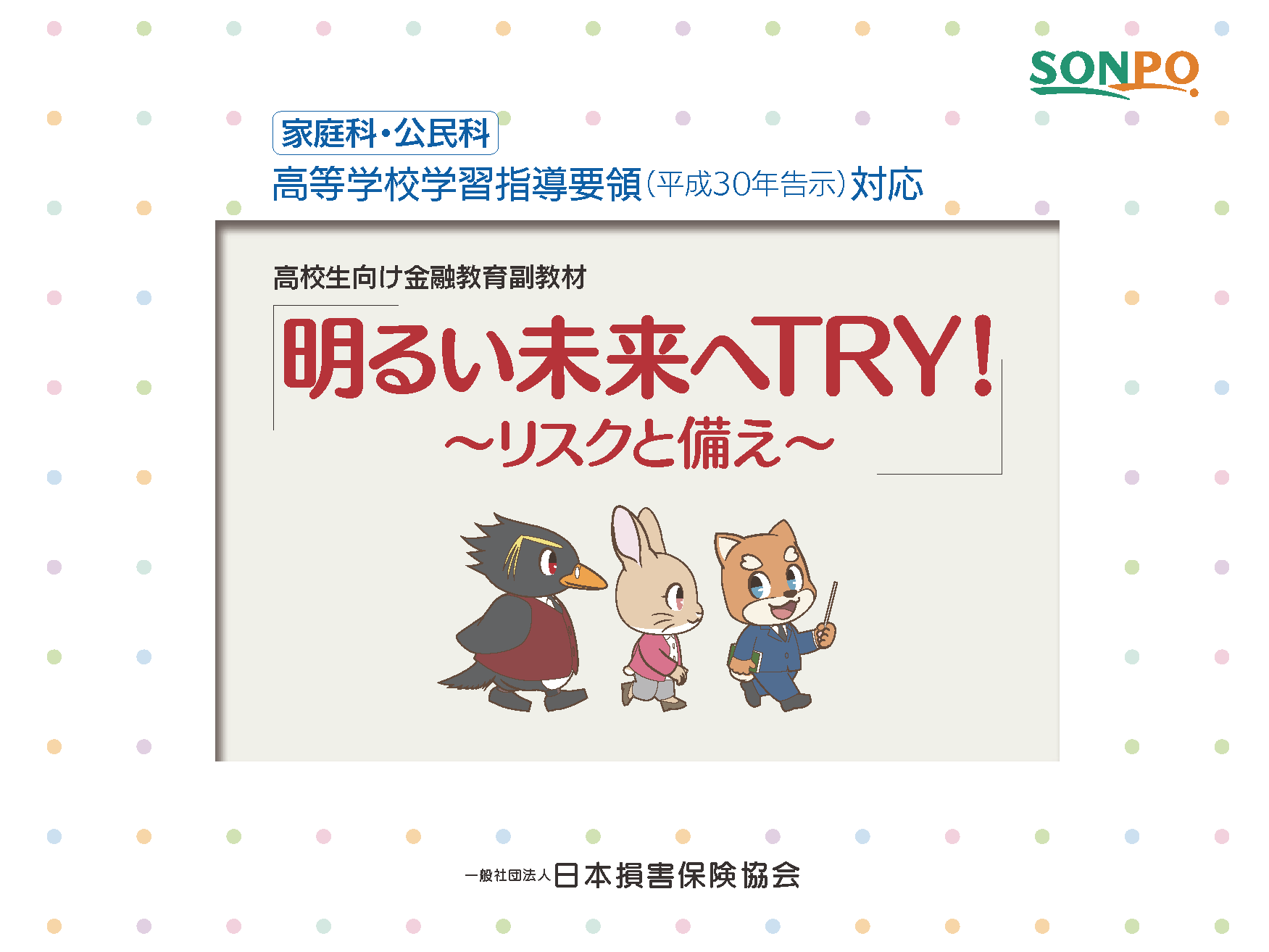 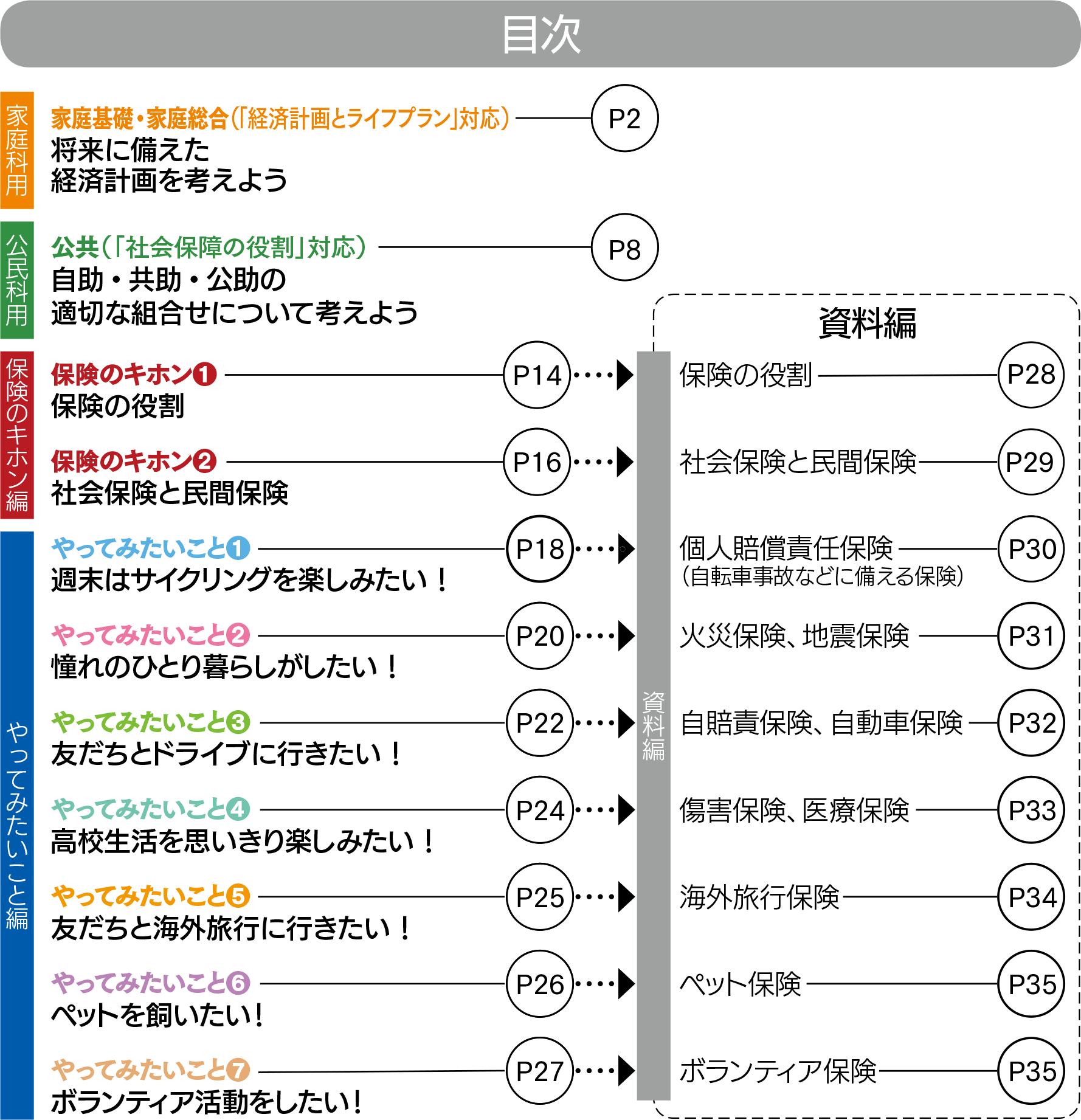 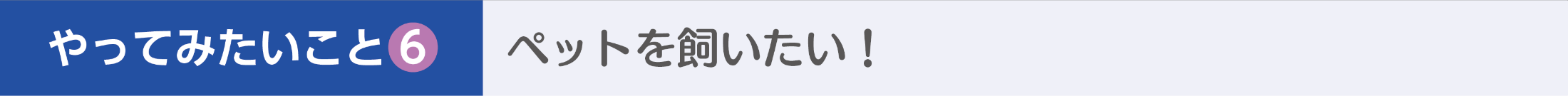 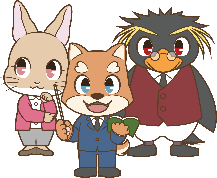 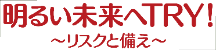 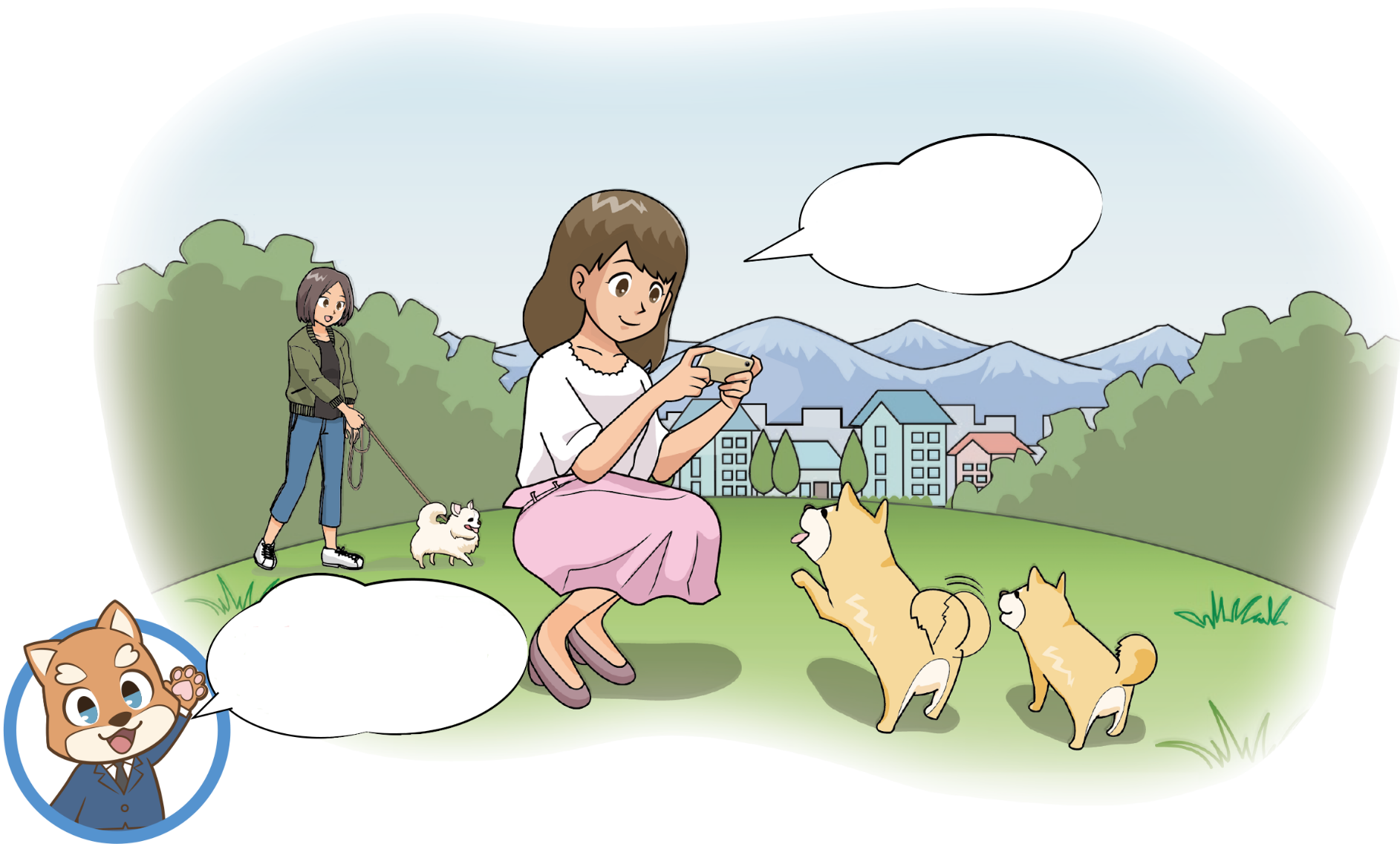 かわいい
ペットの写真をSNSに
アップしたい
かわいいペットの
もしもに備えよう
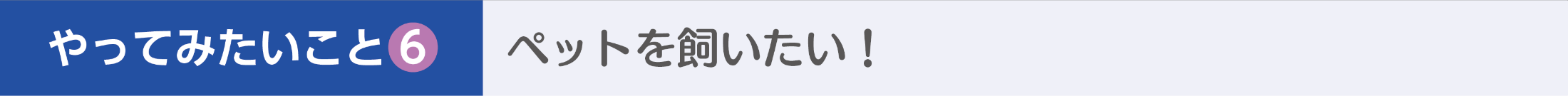 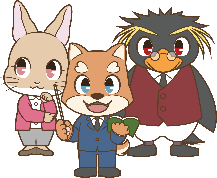 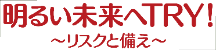 ケガや病気のリスクがある
家族同然のペットにも
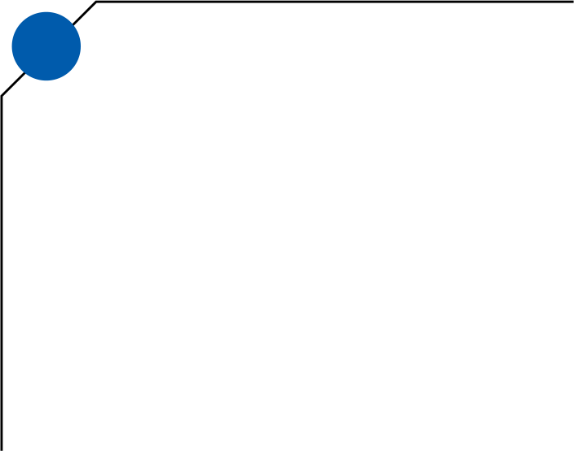 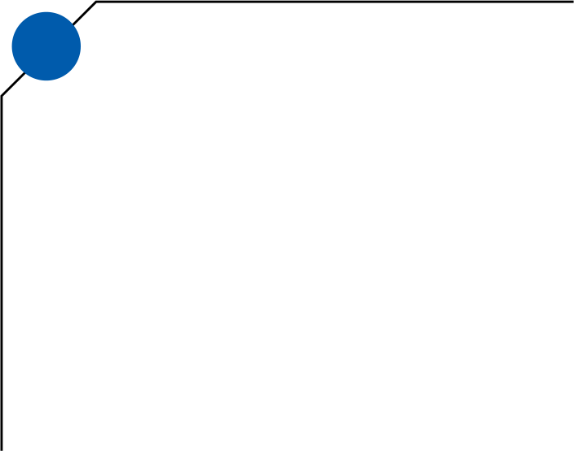 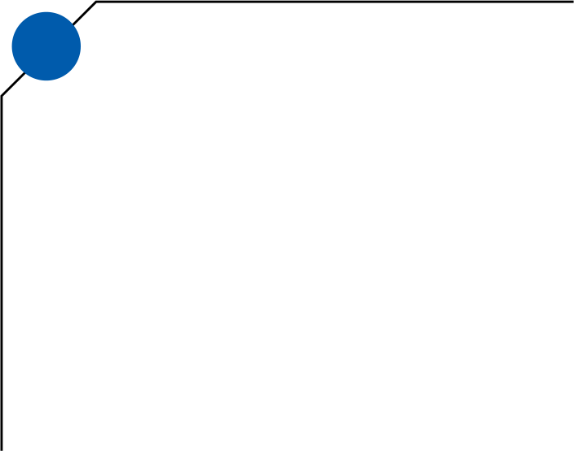 3
2
1
手術
入院
通院
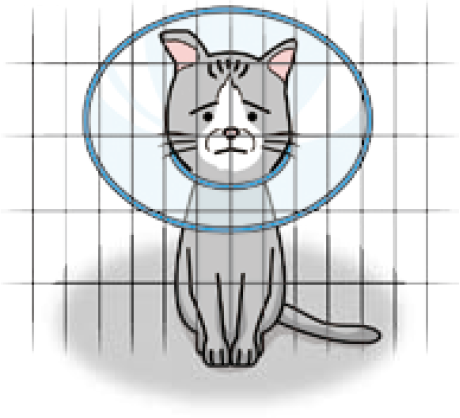 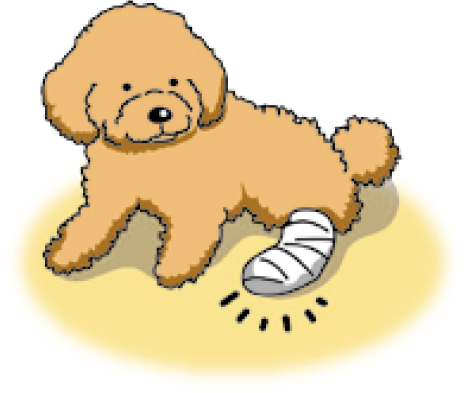 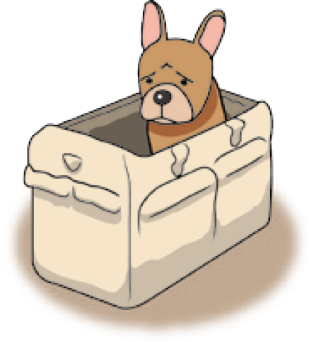 万一の場合どんな備えがあるか
考えてみよう
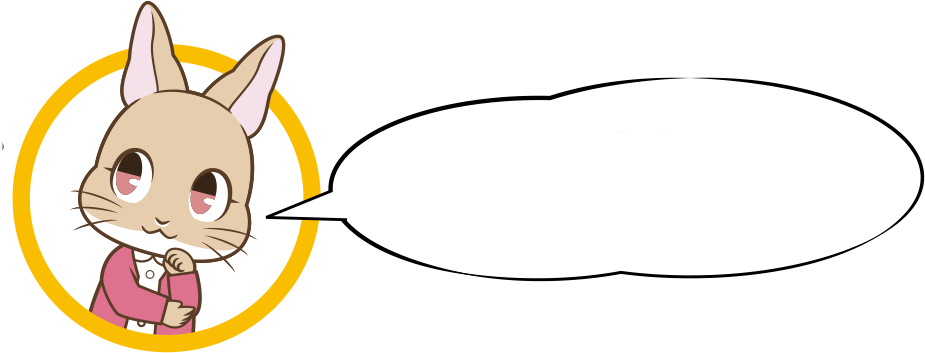 ペットは家族の一員
もしものことも考えてね
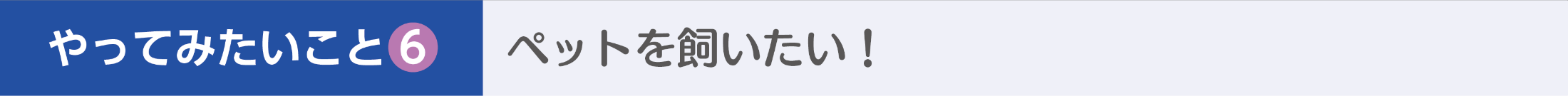 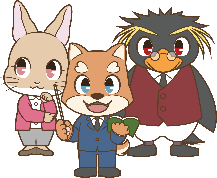 ペット保険
資料編
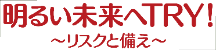 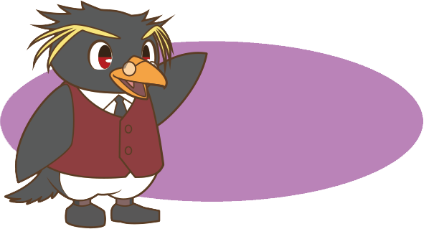 ペット保険は、ペットのケガ・病気の際の治療費や病院診療費などを補償する保険です。近年、犬や猫などペットの寿命は延びていますが、ペットも高齢になるとケガや病気にかかるリスクが高くなる傾向があります。
こんな
保険です
ペットの診療・治療費例
ペットも人間と同じでケガや病気をします。その治療費は思いのほか高額になる場合もあります。
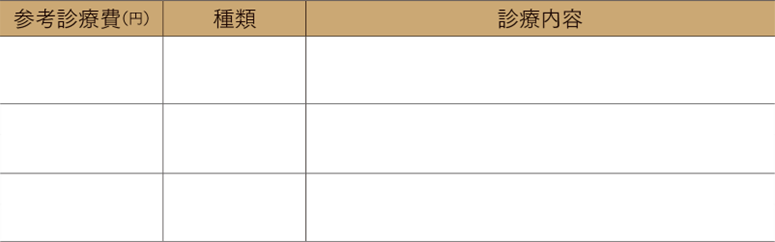 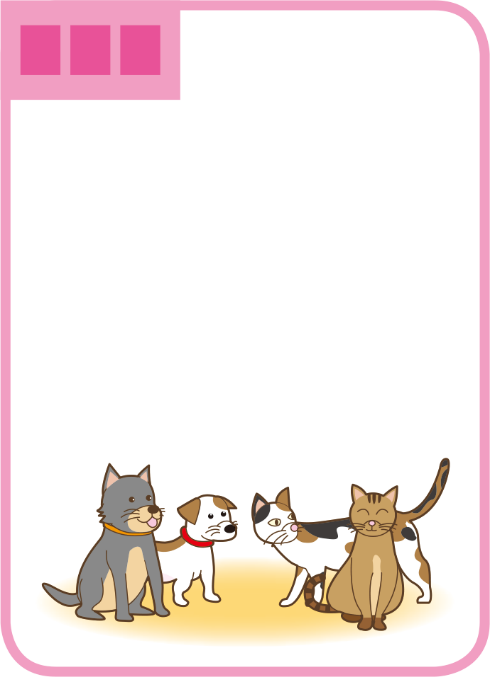 コラム
コ ラ ム
多頭割引って？
異物誤飲で摘出手術を行い、2日間の
入院治療を行った場合　
出典：ペット＆ファミリー損害保険株式会社ウェブサイト
アメリカンショート
ヘア（猫）
犬を2匹あるいは、犬と猫の両方など、複数のペットを飼っている家庭もあります。保険会社の中には、複数のペットの加入に対し契約頭数により保険料が安くなる、多頭割引制度を用意している会社もあります。
110,484
皮膚炎にかかり、通院治療（9回）を
行った場合
　　　 出典：アクサ損害保険株式会社ウェブサイト
柴 犬（犬）
105,656
尿石症(膀胱結石)で手術を行い、5日間
の入院治療を行った場合　　
            出典：アニコム損害保険株式会社ウェブサイト
マンチカン（猫）
290,000
※上記の診療費等のデータは一例であり、一般的な平均・水準を示すものではありません。
※ 上記出典の参照日はいずれも2023年2月1日。
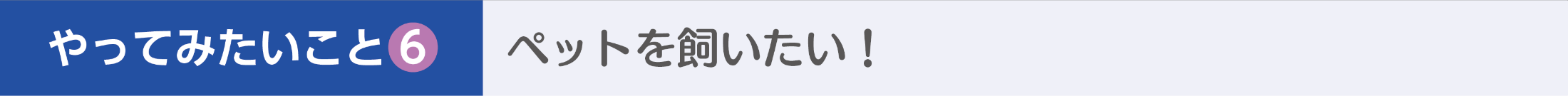 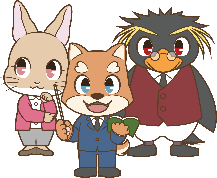 ペット保険
資料編
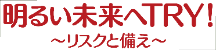 ペット保険の概要
ペット保険とはどんなものか調べてみましょう。
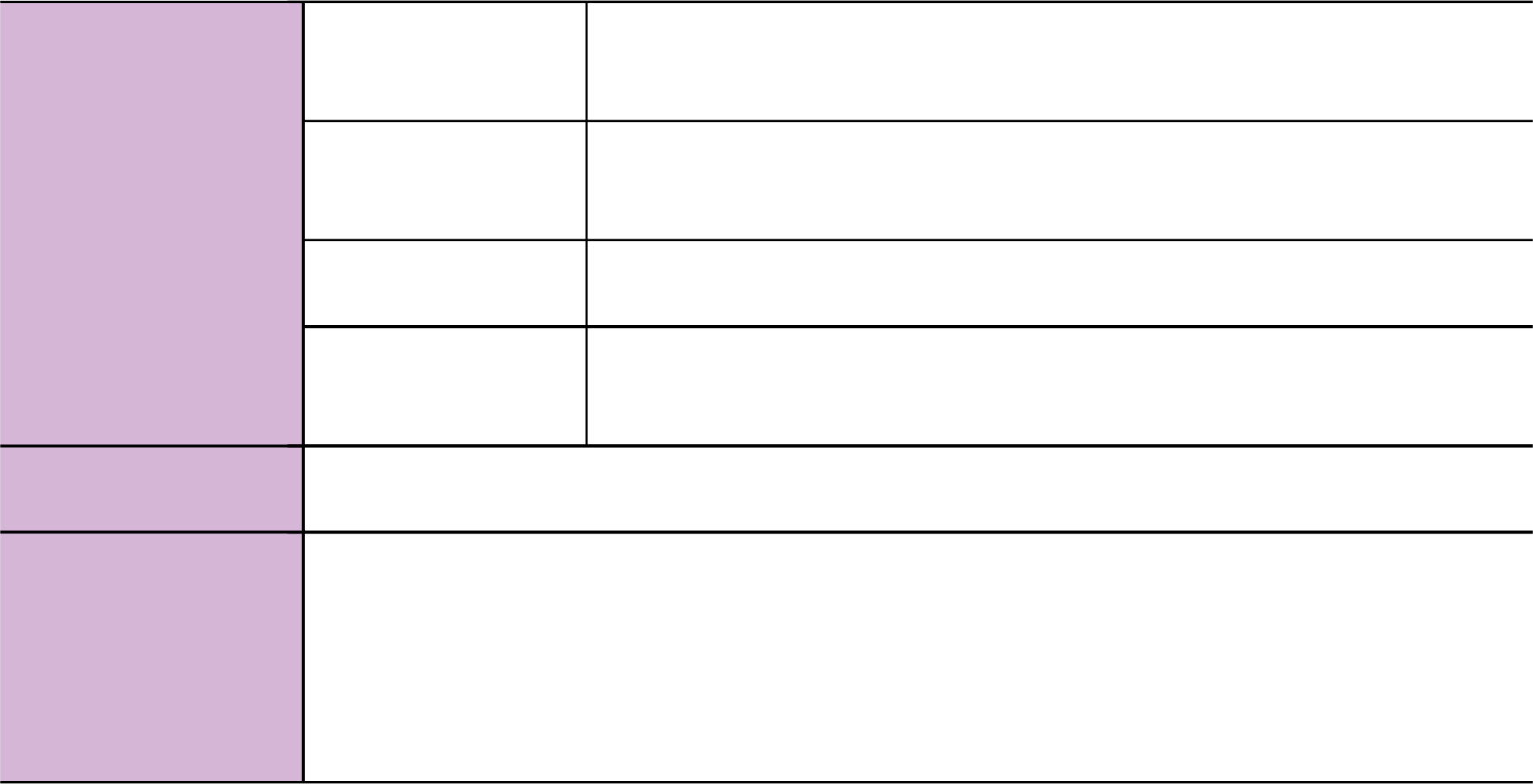 犬・猫がメインですが保険会社によっては、鳥やうさぎ、
ハムスター、爬虫類などの加入が可能な場合もあります。
ペットの
種類
小型犬･中型犬･大型犬の区分の有無は保険会社によって
異なります。通常猫などの小動物は、区分分けはされま
せん。
犬種区分
①加入条件
加入対象の
年齢
保険会社によっては加入年齢に制限があるケースもあります。
過去に重病を患っていると、保険への加入ができない場合があります。事前に保険会社に確認をしましょう。
加入できないケース
ペットの種類や品種（もしくは体重）、年齢などによってプランごとに
異なってきます。
②保険料
● 基本的に「通院」「入院」「手術」の３種類があり、選ぶプランに
    よって補償される内容が変わってきます。
     なお、現在治療中の病気やケガは補償されません。
● 保険会社によって特定の傷病（病気と外傷）が、補償対象外として
     決められている場合がありますので、各保険会社の約款（契約上の
     決め事）を必ず事前に確認をしてから加入するようにしましょう。
③補償内容
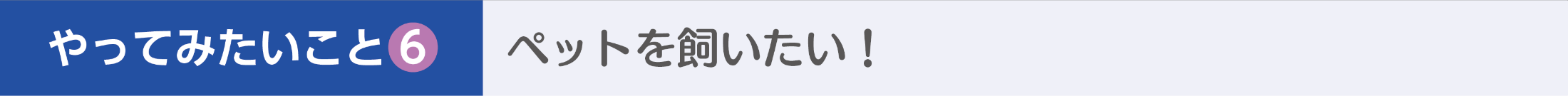 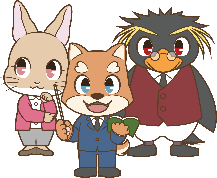 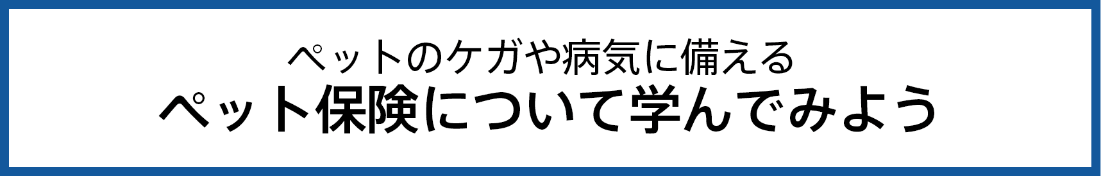 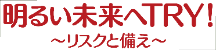 Work 1
飼っていたネコが異物を誤飲してしまいました。全身麻酔をして摘出手術を行い、2日間の入院治療をしました。おおよその診療費として正しいものに○をつけよう。
①約4万円　  　　  ②約7万円　　　    ③約11万円
〇
Work 2
ペット保険の説明として正しいものに〇をつけよう。
対象となるペットの種類は犬、猫に限られる
保険料はペットの種類や品種、年齢などにより異なる
補償内容は「通院」「入院」「手術」の３種類が基本である
病気やケガはすべて補償の対象となる
〇
〇
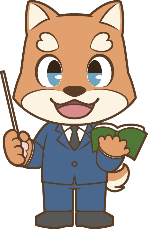 ペットには健康保険のような公的医療保険制度がありません。
ペットの治療費は全額自己負担なので、高額になることもあります。ペット保険に加入していれば、自己負担額の軽減につながります。保険に加入の際は、自分のペットが加入条件を満たしているか確認しましょう。
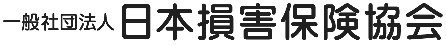 〒101-8335 東京都千代田区神田淡路町2−9
TEL：03-3255-1215
業務企画部 啓発･教育･防災グループ
URL https://www.sonpo.or.jp/